Управління кредитним портфелем банку
Управління кредитними операціями банку
Кредитний портфель - це сукупність усіх кредитів, наданих банком для одержання доходів. Головна мета процесу управління кредитним портфелем банку полягає в забезпеченні максимальної дохідності за допустимого рівня ризику. 
Обсяг і структура кредитного портфеля банку визначаються такими чинниками: 
· офіційна кредитна політика банку; 
· правила регулювання банківської діяльності; 
· величина капіталу банку; 
· досвід і кваліфікація менеджерів; 
· рівень дохідності різних напрямів розміщення коштів.
Управління кредитними операціями банку
Норматив максимального розміру кредитного ризику на одного контрагента (Н7) 
Норматив великих кредитних ризиків (Н8)
 Норматив максимального розміру кредитів, гарантій та поручительств, наданих одному інсайдеру (Н9), 
Норматив максимального сукупного розміру кредитів, гарантій та поручительств, наданих інсайдерам (Н10),
Визначення дохідності кредитного портфеля та методи ціноутворення
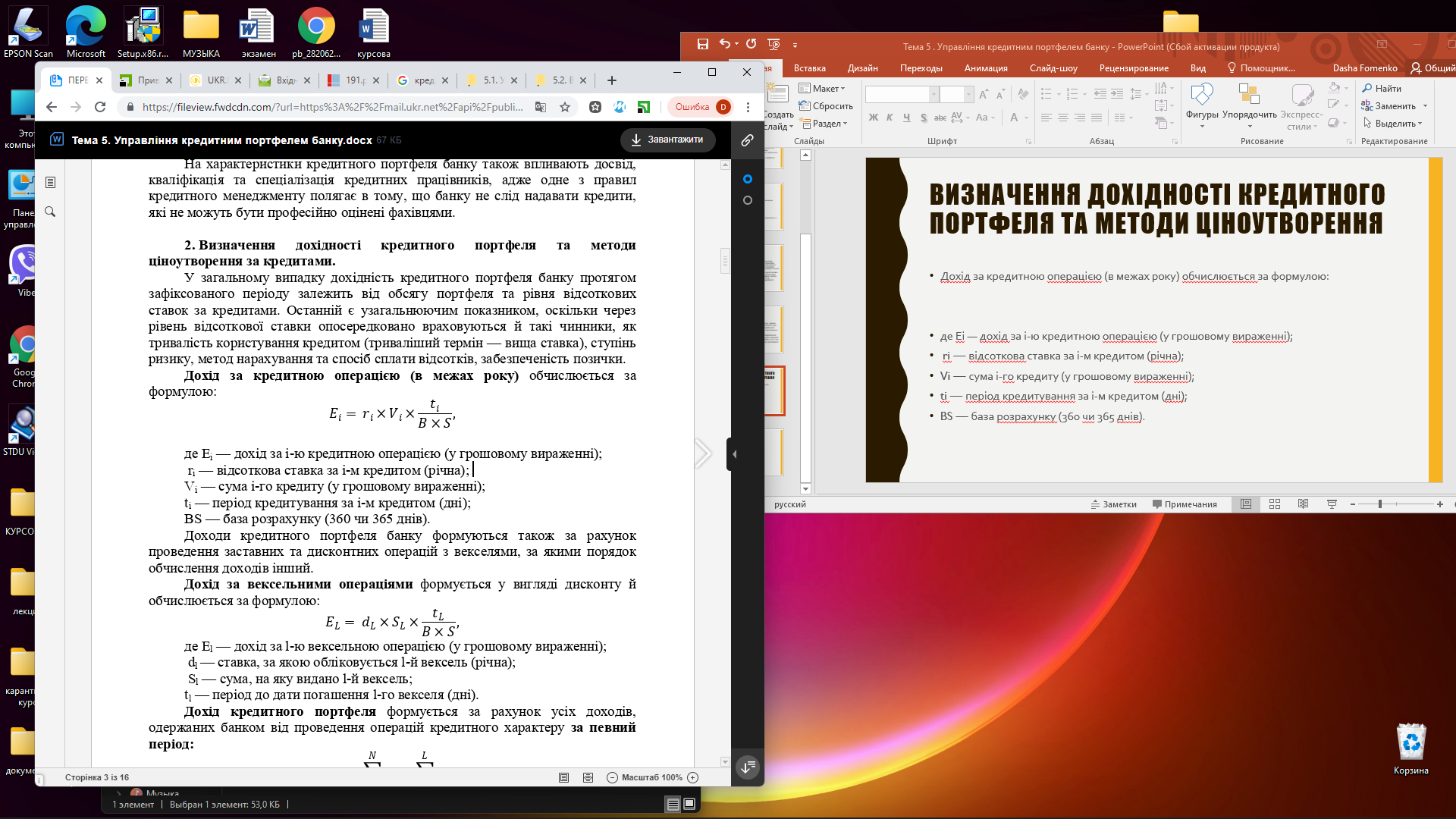 Дохід за кредитною операцією (в межах року)

Дохід за вексельними операціями

Дохід кредитного портфеля

Рівень доходності  кредитного портфеля
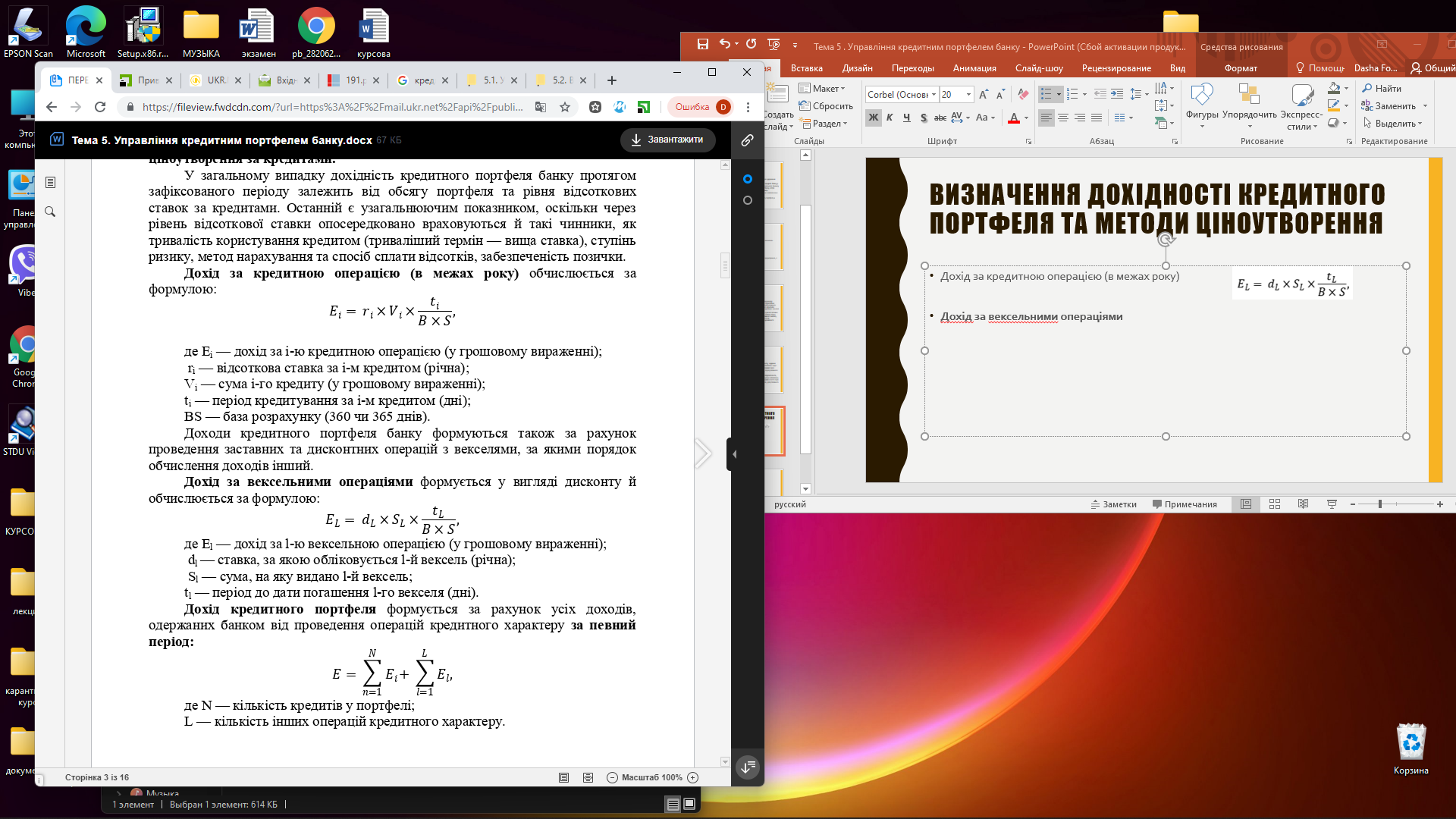 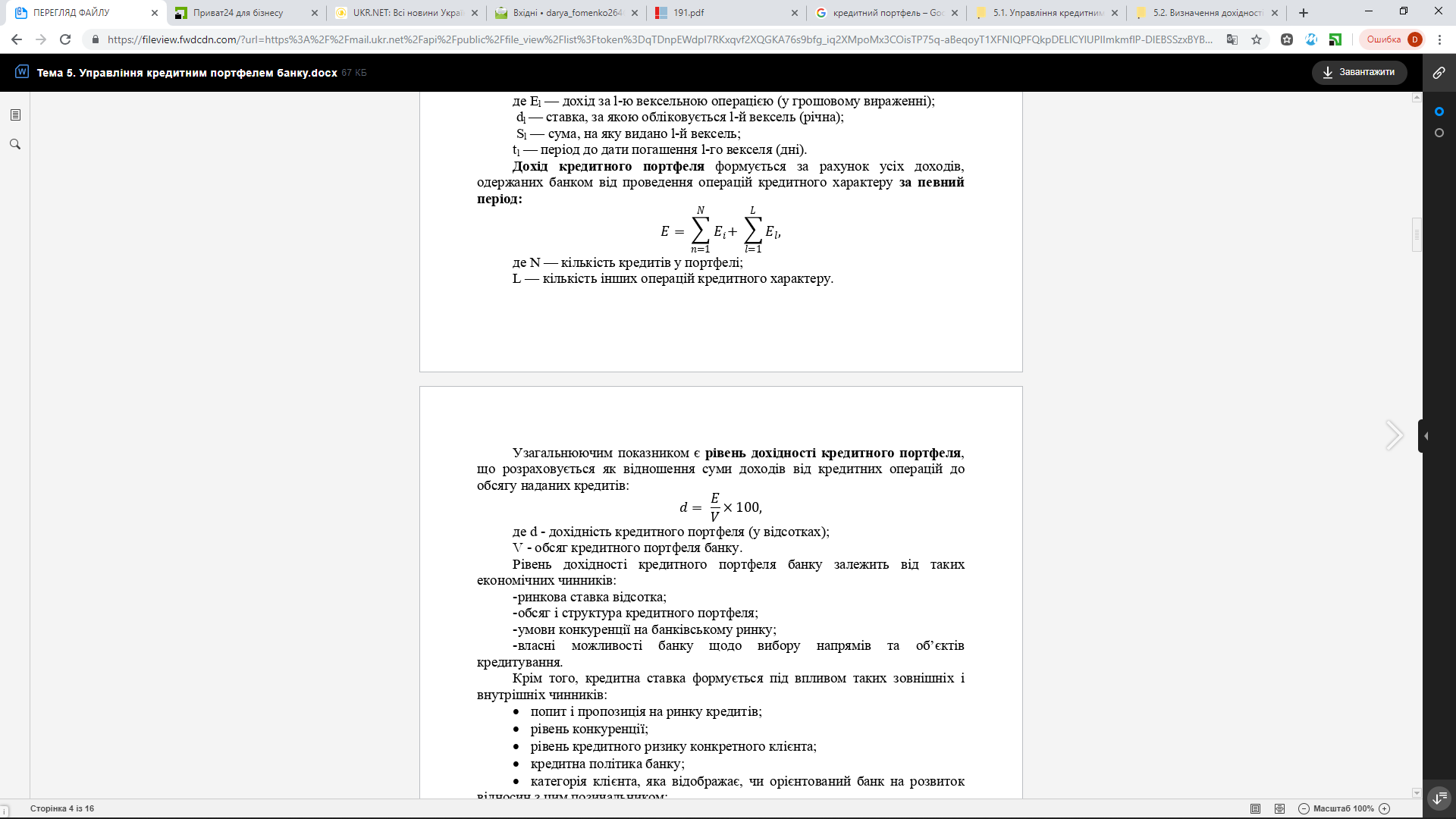 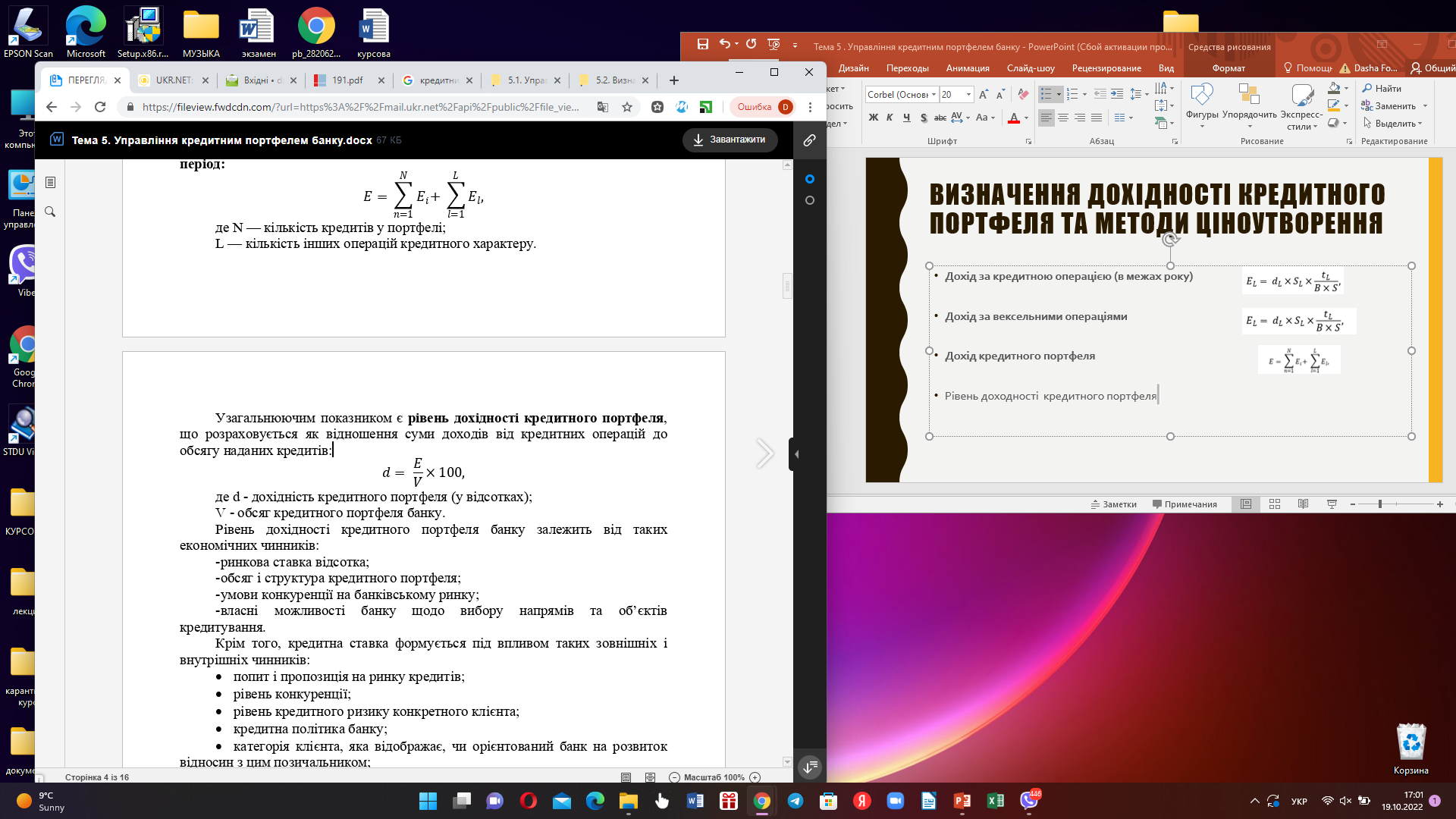 Визначення дохідності кредитного портфеля та методи ціноутворення
У процесі кредитування значна увага приділяється вибору методу ціноутворення за кредитом. У світовій банківській практиці застосовується кілька основних методів установлення ставки за кредитом. 
Метод «вартість плюс».
Метод «базова ставка плюс».
Метод «надбавки»
Метод «аналізу дохідності клієнта»
Визначення дохідності кредитного портфеля та методи ціноутворення
Системи нарахування процентів за кредитами
Відсоткові ставки за кредитами можуть бути фіксовані, якщо вони визначаються в момент видачі кредиту і лишаються незмінними протягом усього періоду кредитування, або плаваючими, тобто такими, що переглядаються періодично.
У банківській практиці використовують три основні системи нарахування процентів: 
американська — база 360 днів і 30 днів у кожному місяці;
англійська — база 365 (366) днів (фактична) і фактична кількість днів у кожному місяці; 
європейська — база 360 днів і фактична кількість днів у кожному місяці. 
У кредитному договорі обов’язково фіксується обрана система нарахування процентів і правила встановлення ставок (фіксована чи плаваюча).
Методи управління кредитним ризиком
Основні причини виникнення кредитного ризику на рівні окремого кредиту: 
нездатність позичальника до створення адекватного грошового потоку; 
ризик ліквідності застави; 
моральні та етичні характеристики позичальника. 
Методи управління кредитним ризиком
Методів управління ризиком окремого кредиту
Методи управління ризиком кредитного портфеля банку
Метод диверсифікації
Лімітування
Створення резерву для відшкодування можливих втрат
Сек’юритизація
Управління ризиком окремого кредиту
Аналіз кредитоспроможності позичальника
Процес аналізу й оцінювання кредитоспроможності клієнта складається з двох етапів: 
· оцінювання моральних та етичних якостей позичальника, його репутації та намірів щодо повернення позички; 
· прогнозування платоспроможності позичальника на період кредитування. 
Документування
Процес документування позички полягає в підготовці та укладенні кредитного договору, умови якого задовольняють потреби як позичальника, так і банку. Правильно складена кредитна угода має захищати інтереси банку, насамперед його вкладників та акціонерів.
Управління ризиком окремого кредиту
Контроль
Перевірка кредитів - неодмінна умова успішного здійснення банківського кредитування. Постійний контроль допомагає менеджерам заздалегідь виявляти проблемні кредити, а також перевіряти відповідність дій кредитних працівників основним вимогам кредитної політики банку. 
Основна мета контролю за кредитами полягає в тому, щоб не допускати підвищення кредитного ризику понад установлений рівень.
Аналіз кредитоспроможності позичальника
Оцінка фінансового стану банків-позичальників за такими напрямами: 
стан дотримання обов’язкових економічних нормативів, передбачених нормативними актами Національного банку України; 
аналіз якості активів і пасивів; 
аналіз прибутків і збитків; 
інформація про обсяги наданих та отриманих міжбанківських кредитів; 
висновки щорічної аудиторської перевірки; 
інформація про виконання банком аналогічних зобов’язань у минулому. 
2.      Оцінки фінансового стану позичальника - фізичної особи банки встановлюють перелік показників та їх нормативних значень залежно від виду кредиту (на придбання чи будівництво житла, придбання транспортних засобів, товарів тривалого використання, інші потреби), обсягів та строків кредитування, виду забезпечення.
Аналіз кредитоспроможності позичальника
Оцінка фінансового стану позичальника - фізичної особи визначається за результатами аналізу кількісних показників (економічна кредитоспроможність) та якісних характеристик (особиста кредитоспроможність), підтверджених відповідними документами і розрахунками.
До якісних характеристик позичальника належать:
 загальний матеріальний стан клієнта (наявність майна: нерухомості, цінних паперів, банківських вкладів, транспортних засобів тощо); 
соціальна стабільність (постійна робота, сімейний стан, ділова репутація); 
вік і стан здоров’я клієнта; 
кредитна історія (інтенсивність користування банківськими кредитами у минулому та своєчасність їх погашення, користування іншими банківськими послугами). 
До основних кількісних показників оцінки фінансового стану позичальника - фізичної особи належать: 
сукупний чистий дохід (щомісячні очікувані сукупні доходи, зменшені на сукупні витрати та зобов’язання) та прогноз на майбутнє;
накопичення на рахунках в банку (інформація надається за бажанням позичальника); 
коефіцієнти, котрі характеризують поточну платоспроможність позичальника та його фінансові можливості виконати зобов’язання за кредитною угодою: співвідношення сукупних доходів та витрат, сукупного чистого доходу за місяць та щомісячного внеску за кредитом і процентами за ним; 
забезпечення (застава рухомого та нерухомого майна, наявність страхових полісів, можливість передавання права власності на об’єкт кредитування) та рівень його ліквідності
Формування резерву на відшкодування можливих втрат за кредитними операціями банку
Першим етапом формування резерву є класифікація всіх операцій, що входять до кредитного портфеля банку. 
Об’єкти резервування такі: 
1) кредитні операції; 
2) враховані векселі; 
3) факторинг, надані зобов’язання (аваль), гарантії і поручительства; 
4) кошти на кореспондентських рахунках та депозити до запитання в інших банках; 
5) прострочені доходи за кредитними операціями.
Класифікація операцій та розрахунок суми резерву за кожною з перелічених груп здійснюється за спеціально розробленими критеріями та методиками, в яких враховано особливості тих чи інших банківських операцій
Класифікації операцій
1. Рівень ризикованості кредитних операцій банку визначається за такими трьома параметрами: 
оцінка фінансового стану позичальника (контрагента банку); 
стан обслуговування позичальником кредитної заборгованості за основним боргом та процентами (комісії чи інші платежі), а також спроможність позичальника надалі обслуговувати цей борг; 
рівень та якість забезпечення кредитної операції.
2. Під час класифікації операцій за врахованими векселями, крім оцінки фінансового стану позичальника (платника за векселем), ураховується строк погашення заборгованості та визначаються три категорії: 
стандартна заборгованість, якщо строк погашення векселя ще не настав; 
сумнівна заборгованість, якщо строк прострочення за векселем не перевищує 30 днів; 
безнадійна заборгованість, якщо вексель прострочено на строк понад 30 днів. 
Сума відрахувань до резерву за врахованими векселями обчислюється з огляду на встановлені коефіцієнти резервування за кожною з названих категорій - 1 %, 50 %, 100 % - та урахованої вартості векселя, незалежно від його виду (дисконтний чи процентний).
Класифікації операцій
3. Класифікація операцій за факторингом, наданими зобов’язаннями (аваль), виконаними гарантіями та поруками здійснюється з огляду на клас позичальника та терміни прострочення з дня виконання зобов’язань. 
Отже, ці операції класифікуються як: 
стандартні, якщо строк погашення, повернення чи виконання зобов’язання ще не настав; 
сумнівні, коли строк заборгованості не перевищує 90 днів з дня виконання зобов’язань, передбачених договірними умовами; 
безнадійні, якщо строк заборгованості становить понад 90 днів після настання строку платежу, передбаченого договірними умовами. 
Для обчислення суми резерву використовуються загальні коефіцієнти резервування за названими групами (1 %, 50 %, 100 %). 
4. Кошти, розміщені на кореспондентських рахунках та депозитах до запитання в інших банках є об’єктом резервування, якщо:
вони розміщені в банках-нерезидентах; 
банк-кореспондент зареєстрований в офшорній зоні; 
банки-кореспонденти (резиденти і нерезиденти) визнано банкрутами або вони перебувають в стані ліквідації за рішенням уповноважених органів.
5. Резерв під прострочені та сумнівні щодо отримання нараховані доходи за активними операціями банків створюється на всю суму прострочених понад 31 день і сумнівних щодо отримання доходів. Нараховані доходи за активними операціями банків уважаються сумнівними до отримання, якщо платіж за основним боргом прострочений понад 90 днів або проценти за ним прострочені на строк понад 60 днів.
Ефективність управління кредитними портфелями банку
Ефективність управління кредитним портфелем банку визначається за співвідношенням між такими параметрами, як рівень дохідності та величина кредитного ризику портфеля. 
Ризик кредитного портфеля найадекватніше оцінюється через розрахункове значення резерву під нестандартну заборгованість за кредитними операціями банку, тобто частини резерву, розрахованої за кредитами категорій: під контролем, субстандартні, сумнівні, безнадійні. 
Показник ризику кредитного портфеля банку
Коефіцієнт ефективності управління кредитним портфелем банку 
Коефіцієнт ефективності управління кредитним портфелем може бути використаний банком у процесі перспективного або ретроспективного аналізу.
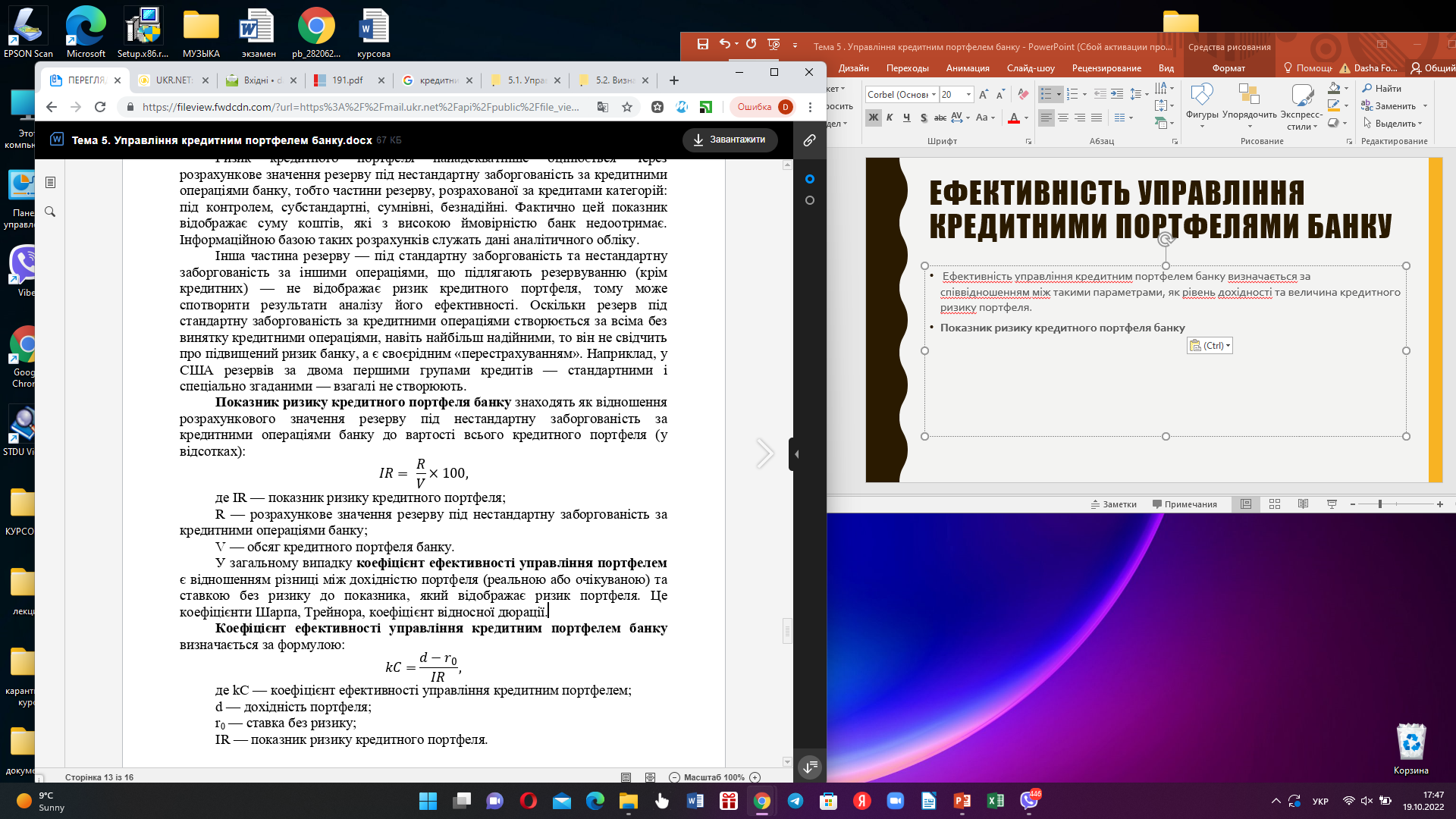 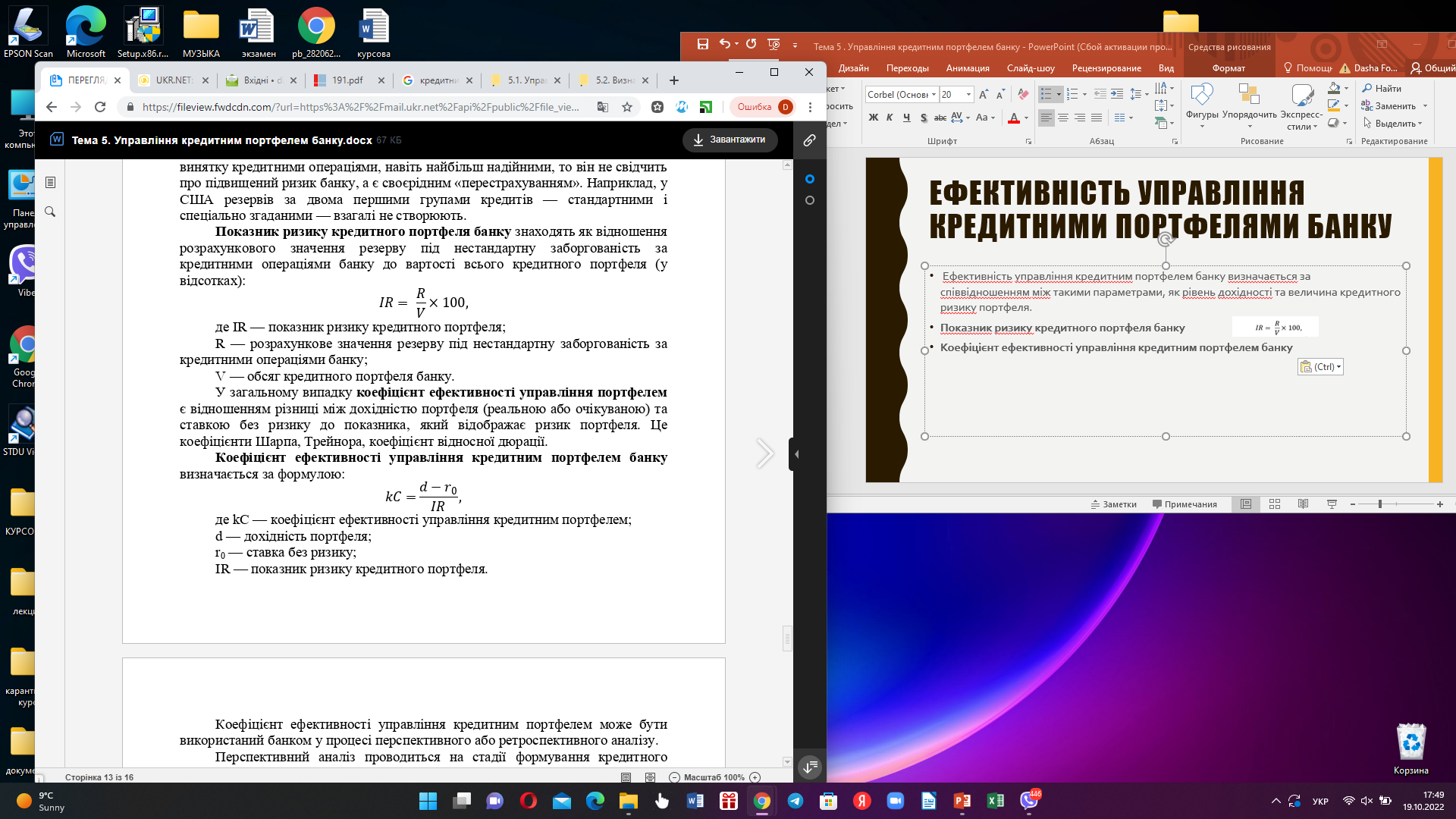 Методи управління проблемними кредитами
Проблемними кредитами називають такі, за якими своєчасно не проведено один чи кілька платежів, значно знизилась ринкова вартість забезпечення, виникли обставини, котрі викликають сумнів щодо повернення позички.
Метод реабілітації
Метод ліквідації
Процес реабілітації складається з декількох етапів: (збір і підготовка інформації;  зустріч із позичальником; розробка плану дій; реструктуризація боргу; постійний контроль за виконанням плану реабілітації). 
Ліквідація
Дякую за увагу